Crtići
Shrek
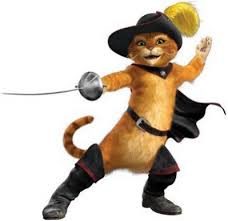 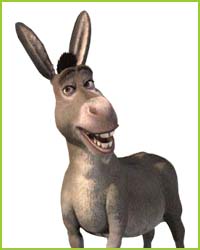 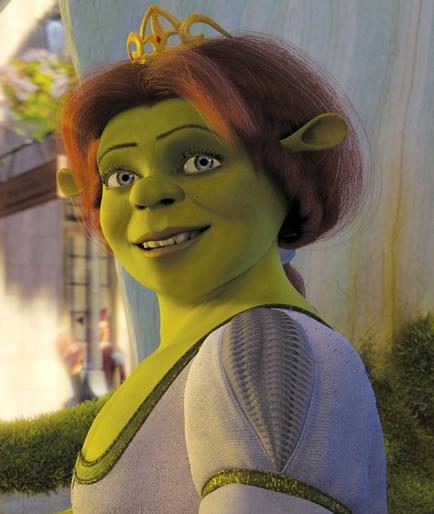 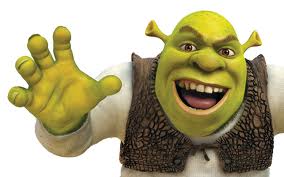 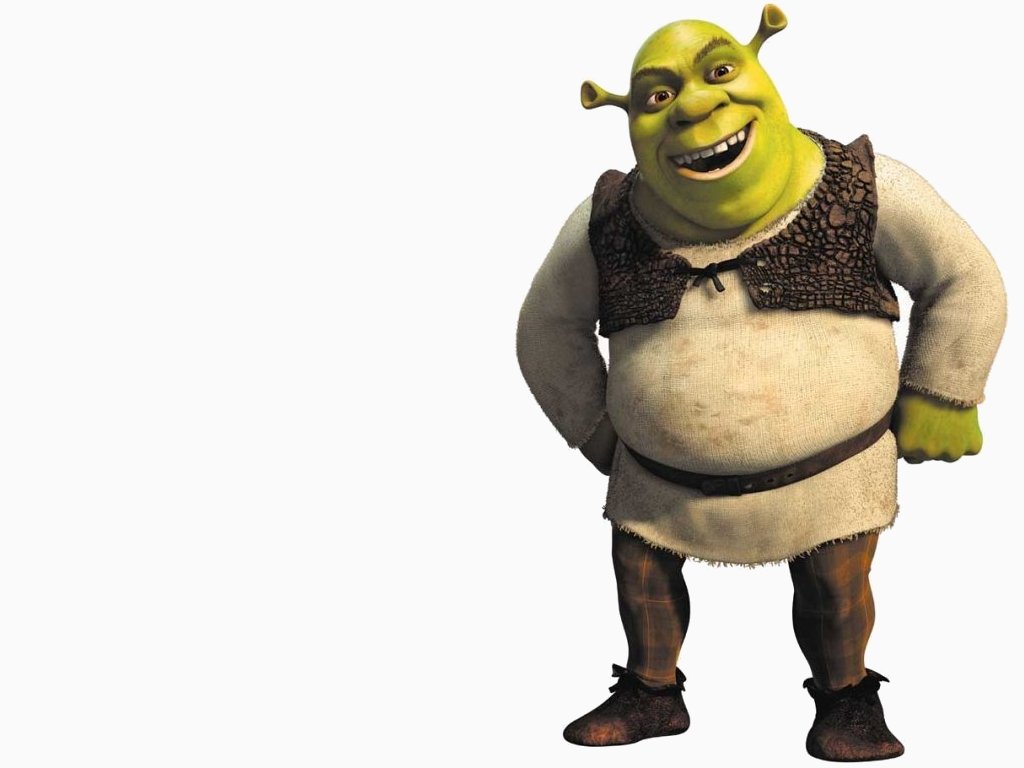 Shrek :
oger 
 živi sam u kolibi u močvari
 sretan i ništa mu drugo 
     ne treba
Spletom okolnosti Shrek susreće Magarca i iako
to ne želi, postaju najbolji prijatelji.
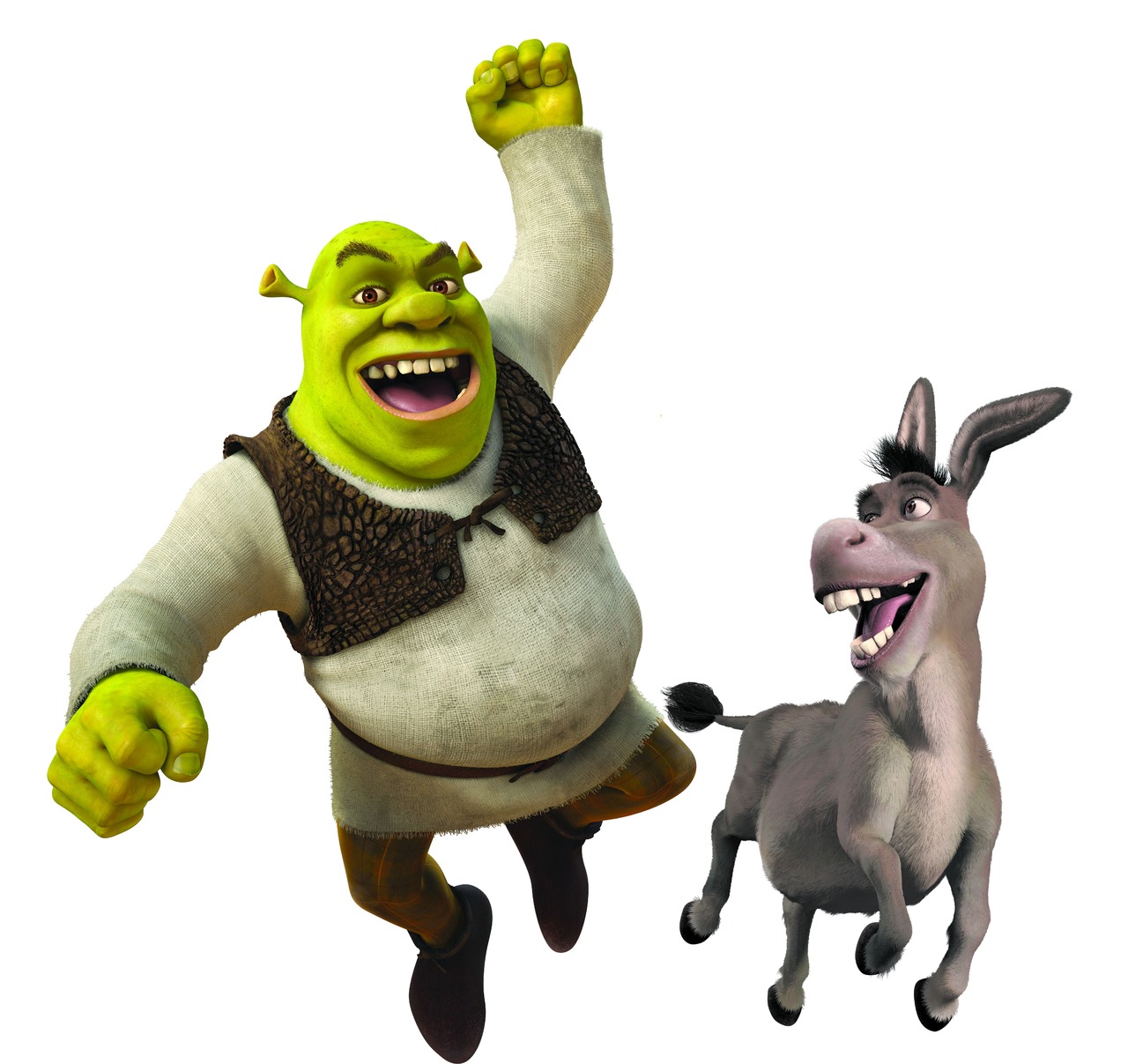 Zajedno kreću u pustolovinu spašavanja princeze Fione.
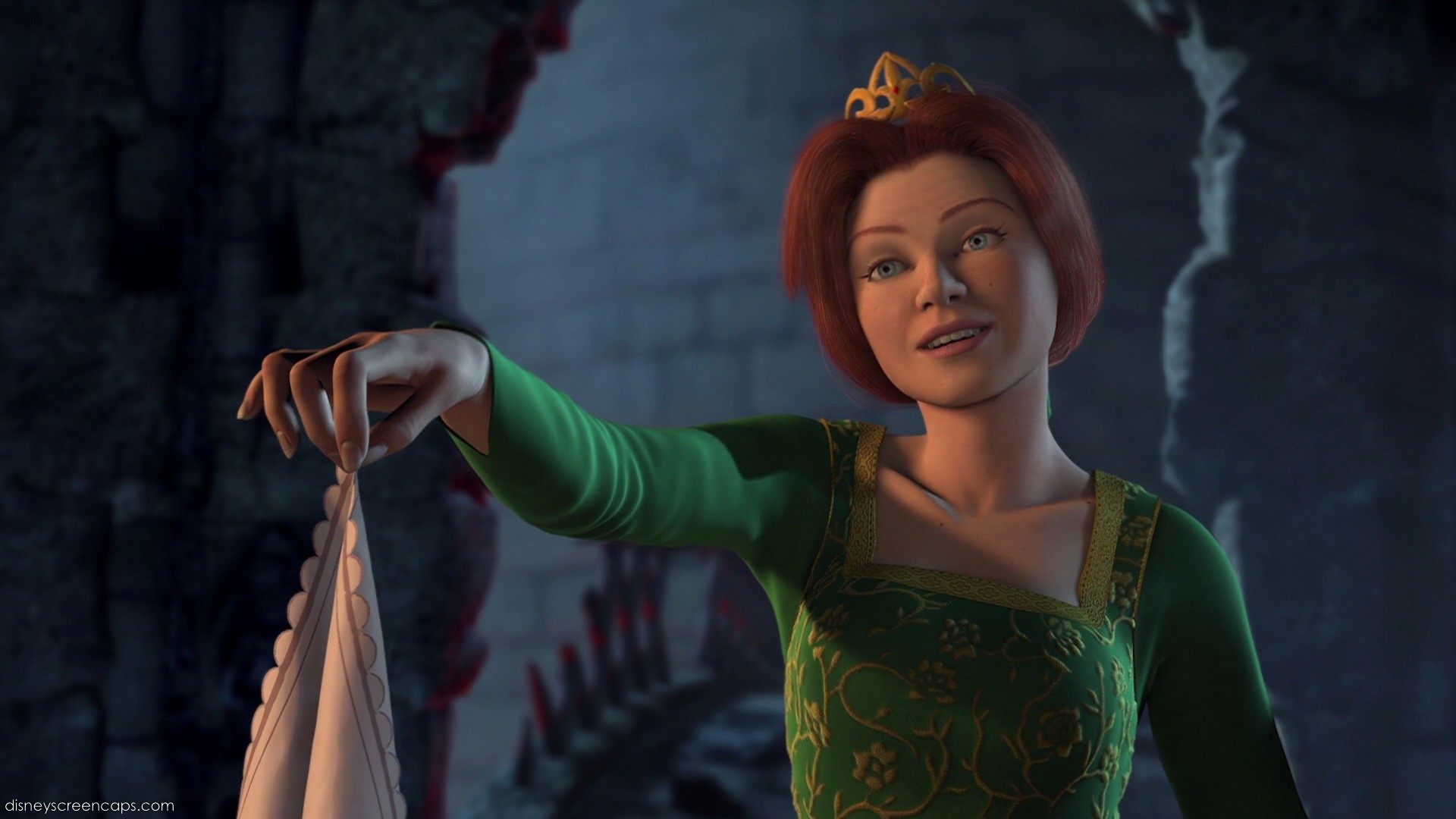 Shrek je trebao odvesti princezu u dvorac lorda Farquaada za kojeg se trebala udati.
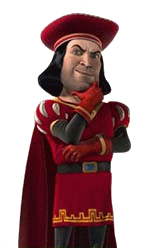 Tijekom putovanja Shrek i Fiona  se zbliže i on doznaje da se Fiona svaku večer pretvara u ogra.
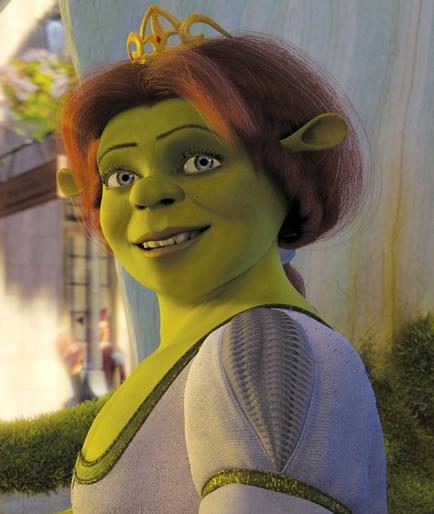 Uz nagovor Magarca, Shrek prekida vjenčanje,  uda se za Fionu i ona zauvijek postaje oger.
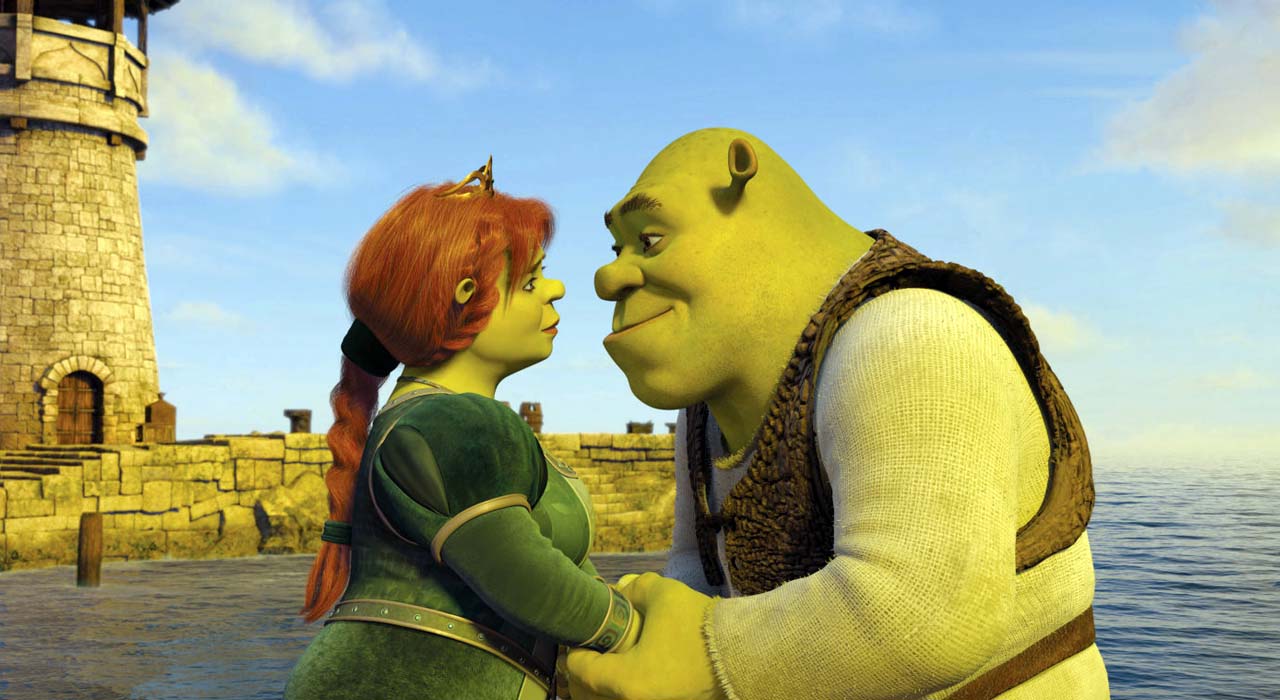 Shrek i Fiona zajedno žive u močvari sa stalnim ometanjima Magarca.
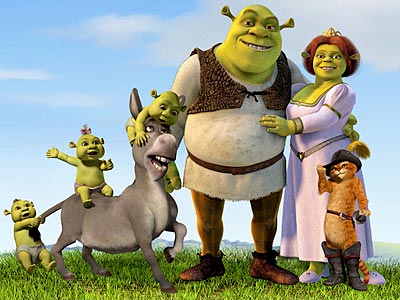 Tijekom posjeta Fioninim roditeljima Shrek upoznaje Mačka u čizmama u šumi.
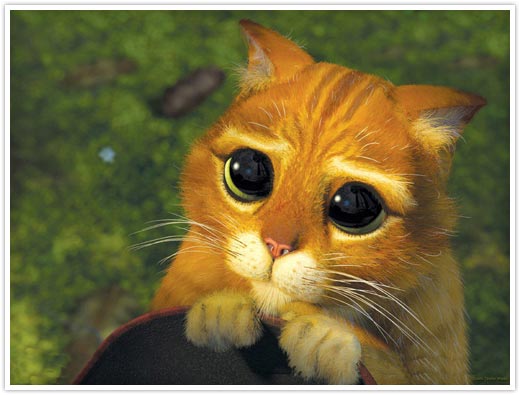 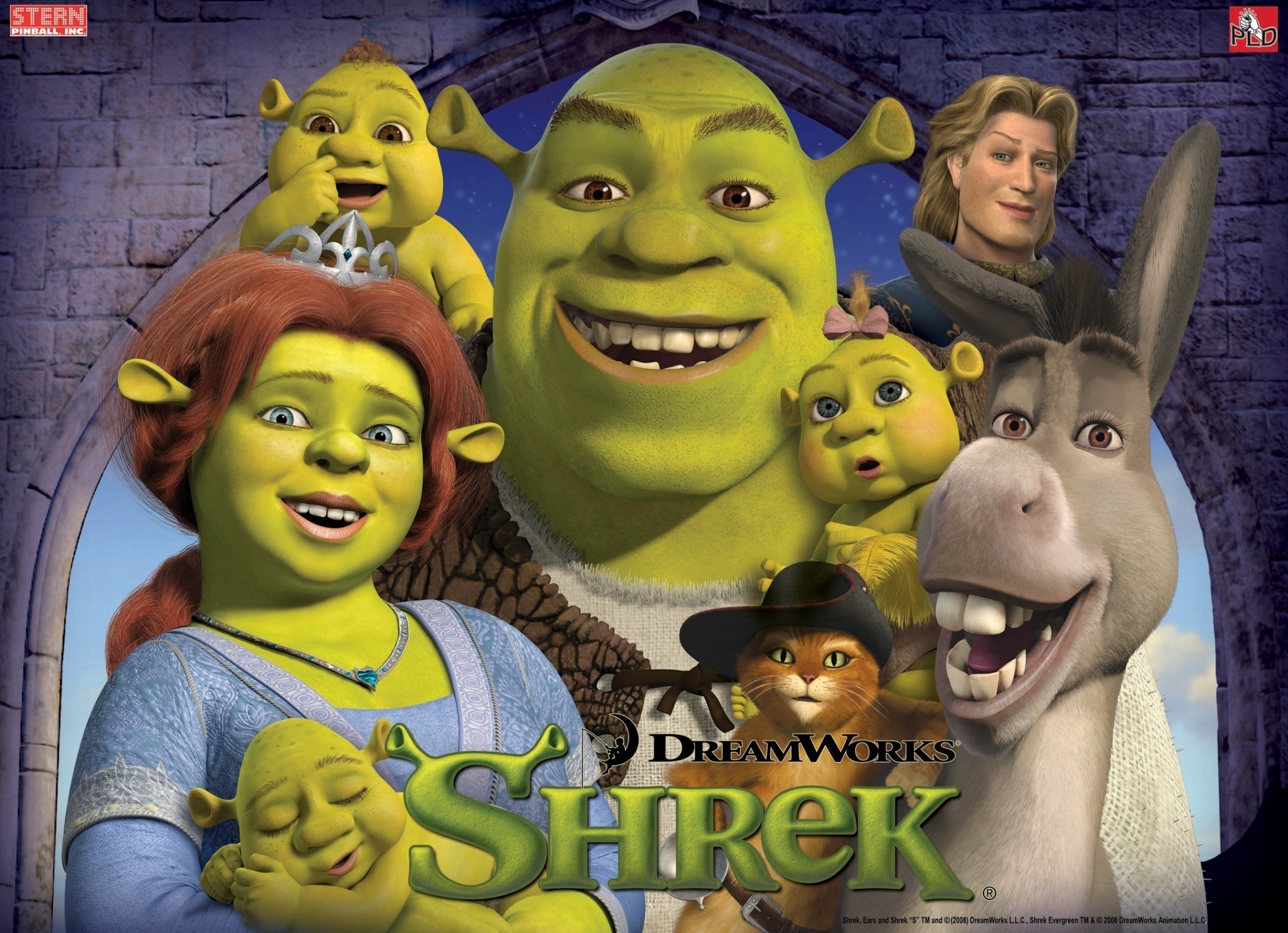 Zajedno žive sretno do kraja života…
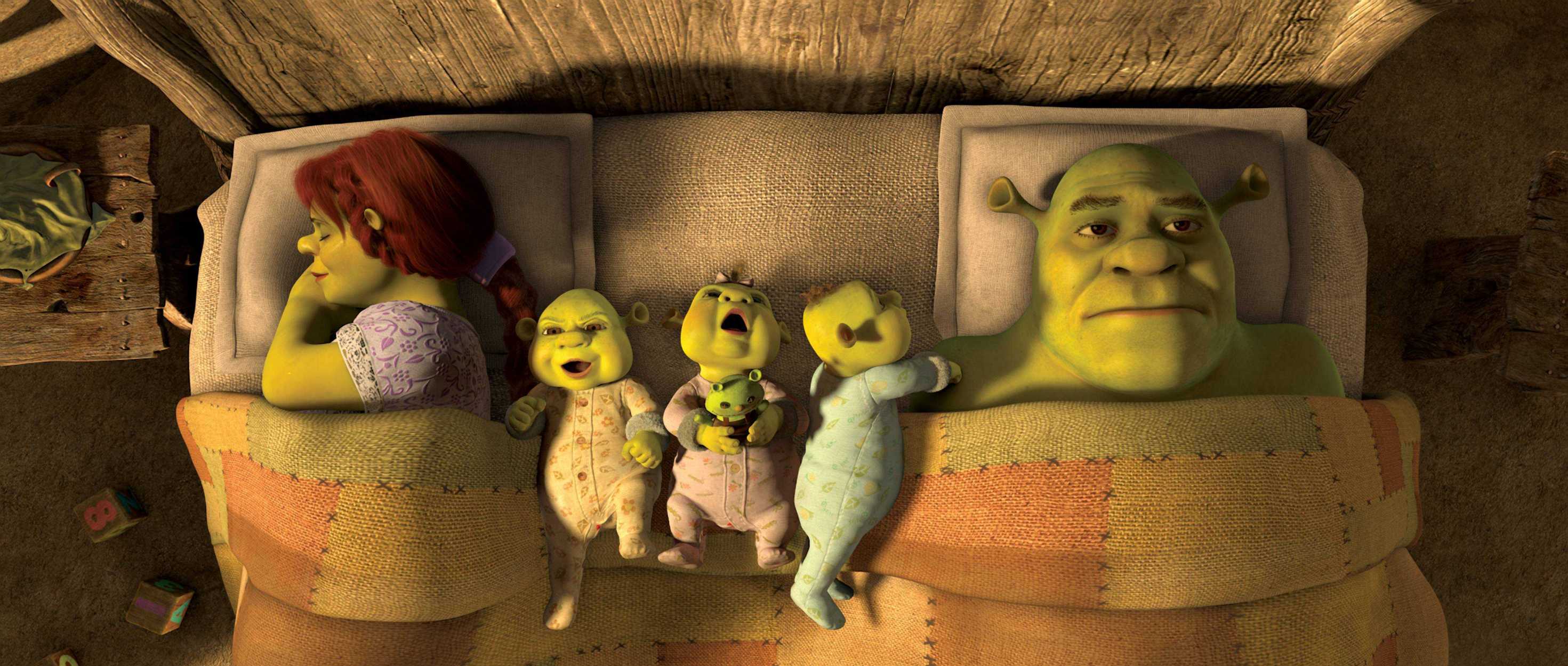 … uz male poteškoće…
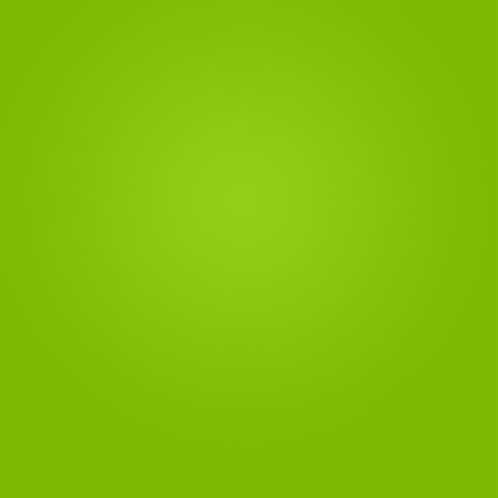 Kraj
Izradila: Adriana Hlebec, 7.a

Literatura: https://www.google.hr/search?hl=shrek